ЭТАПЫ РАБОТЫ НАД ПРОЕКТОМ «Что делает мир прекрасным»:1. Выбор команд  (название команд, девиз, эмблема) 2. Заготовки и подготовка к проведению работы.
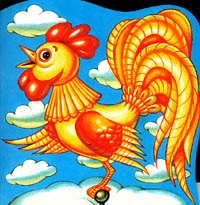 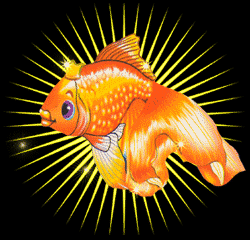 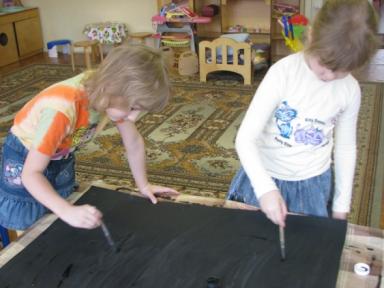 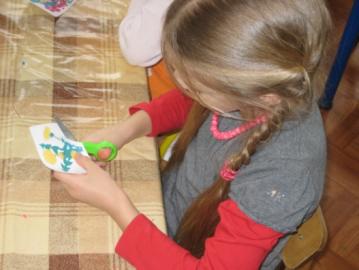 ЗНАКОМИМСЯ С МИРОМ РАСТЕНИЙ.
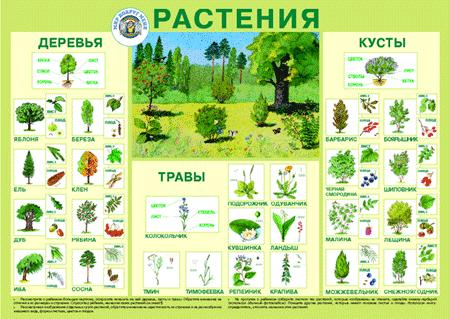 Мир растений изучали.О растениях узнали,Что есть травы и цветы,Есть деревья и кусты,Овощи и фрукты есть,Ягод, мхов всех и не счесть.Есть опасные растенья –Ядовитые они.Есть полезные кореньяИ лечебные цветы.О растеньях очень многоМожно нового узнать:Для чего нужны растенья?Как нам их оберегать?
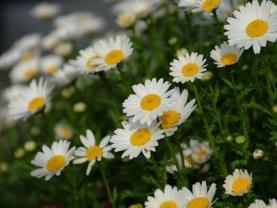 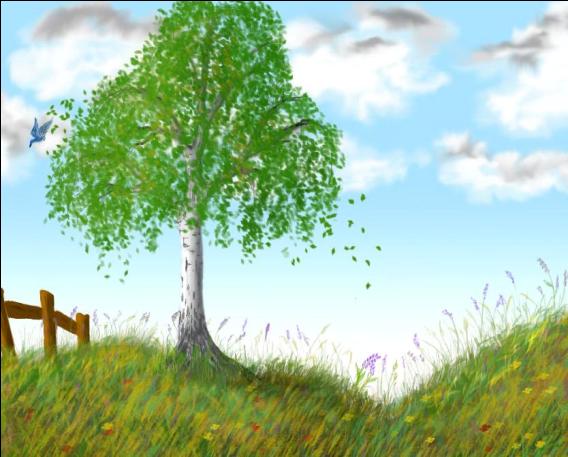 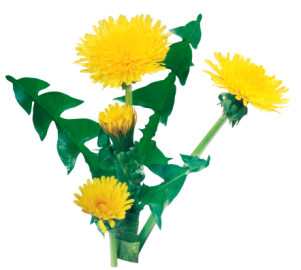 ЗНАКОМИМСЯ С МИРОМ ЖИВОТНЫХ
Мир животных изучали,О животных мы узнали,Что есть звери, рыбы, птицы,Крокодилы и ленивцы,Есть медузы, осьминоги,Львы морские, носороги,Насекомых и не счесть.Даже мир микробов есть.На планете нашей многоОбитателей живет.Каждый нужен для чего-то,Каждый пользу принесёт.
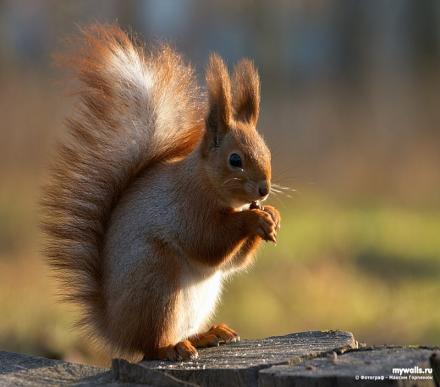 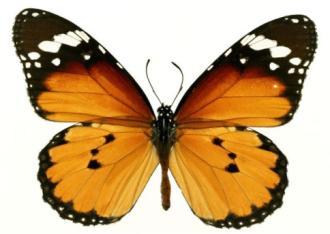 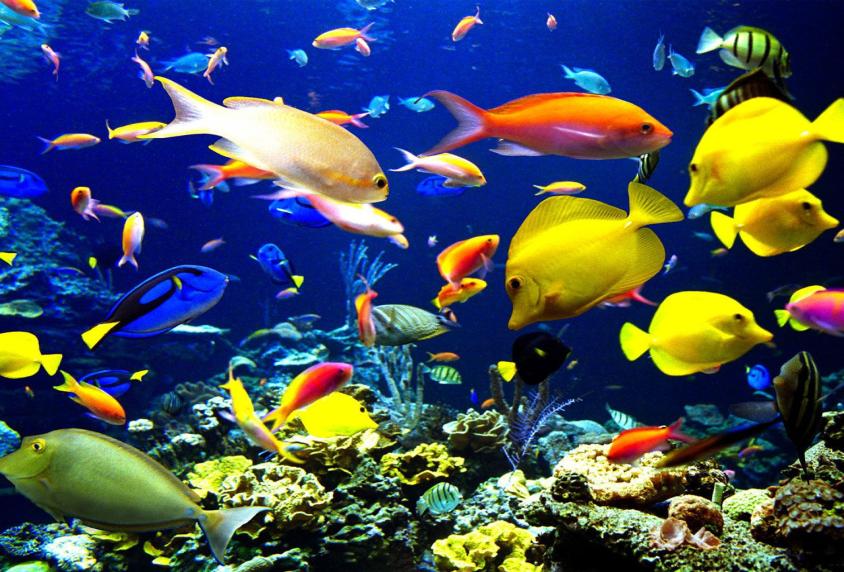 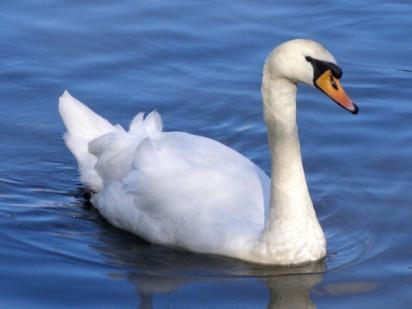 ЗНАКОМИМСЯ С МИРОМ ПРИРОДЫ
Мир природы изучали.О природе мы узнали,Что и ветер и водаНам нужны, чтоб жить всегда.Солнце светит, дождь идет –Все вокруг растет, цветет.А когда метель шумит,Всё под снегом мягким спит.День за ночью, ночь за днём,Так идет все чередом.Лето – осень – и зима –А за зимушкой – весна.Много тайн природа знает.Кто все тайны разгадает?
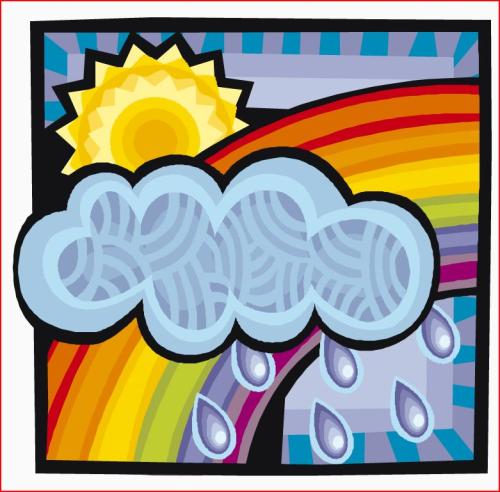 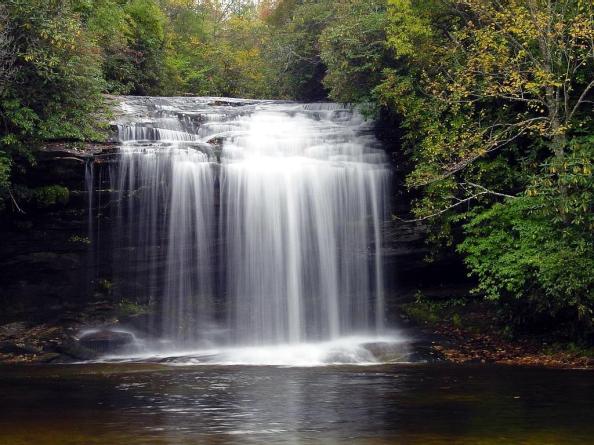 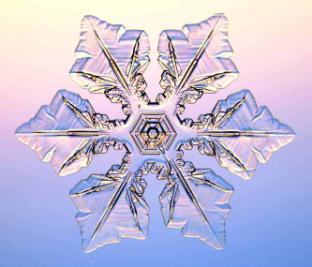 ЗНАКОМИМСЯ С МИРОМ ЛЮДЕЙ
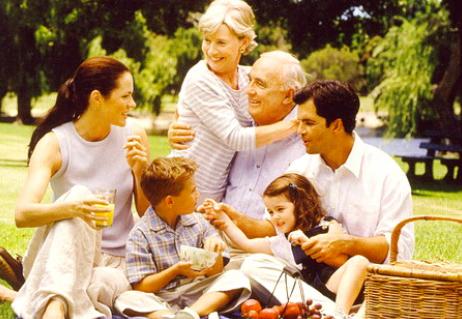 Мир людей мы изучали.И о людях мы узнали,Что есть множество народовС разных мест планеты родом:Есть индусы и китайцы,Белорусы  и нанайцы,Эскимосы, африканцы,Россияне и испанцы…Люди дружно жить должны!Для чего они нужны?Чтоб беречь планету нашу,Чтобы делать ее краше,Чтоб добро и мир хранить,Землю-матушку любить!!!
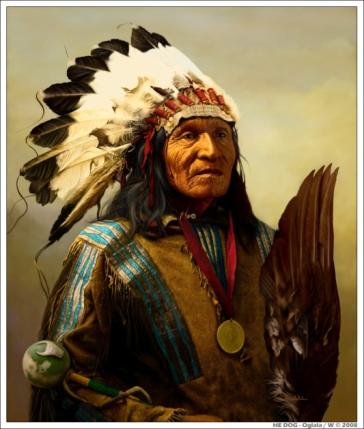 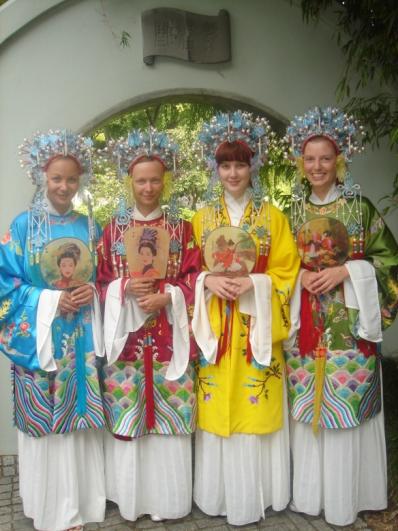 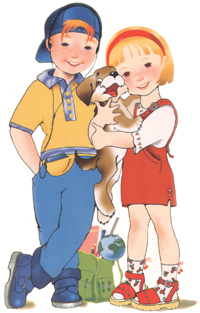 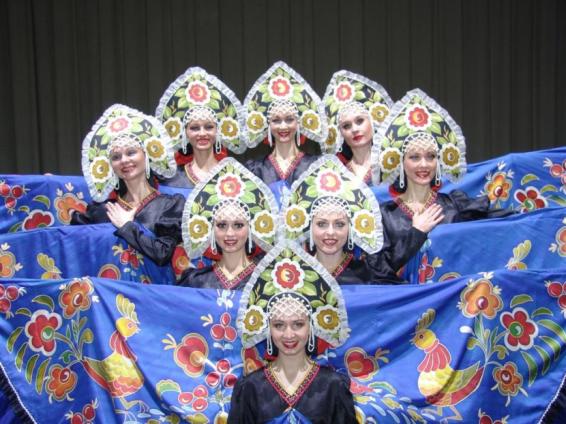 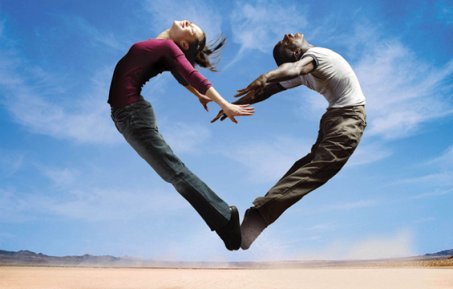 ЗНАКОМИМСЯ С МИРОМ ПЛАНЕТ
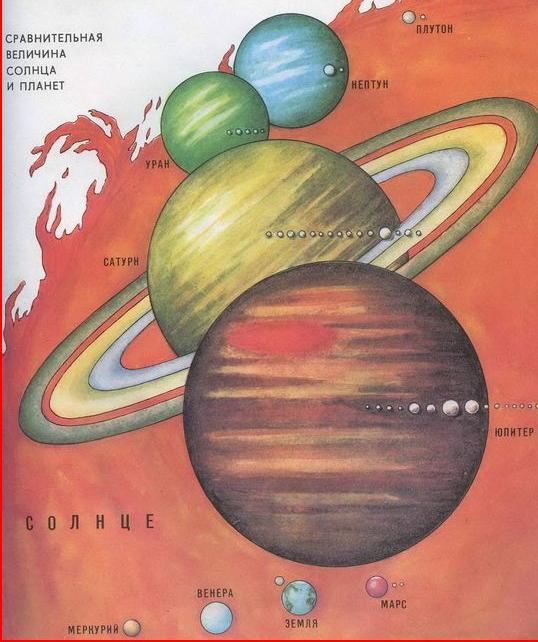 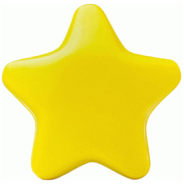 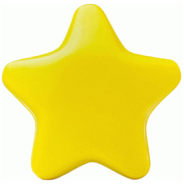 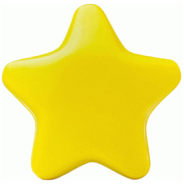 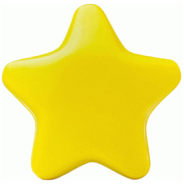 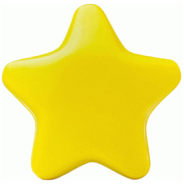 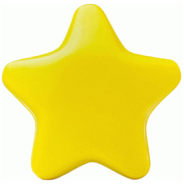 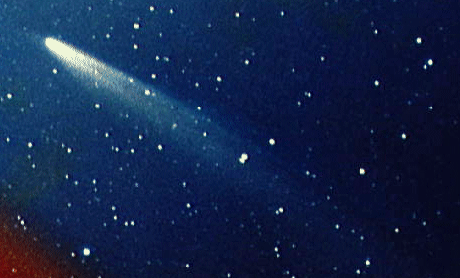 Мир вокруг мы изучали.О вселенной всё узнали.Наша круглая ЗемляВо вселенной не одна.Солнце есть, и есть планеты,Астероиды, кометы,Звезды, млечный путь, Луна (В телескоп с Земли видна).Есть холодные планеты,Есть совсем наоборот.Ничего там даже нету И никто там не живет.Нет нигде планеты краше,Чем Земля родная наша.
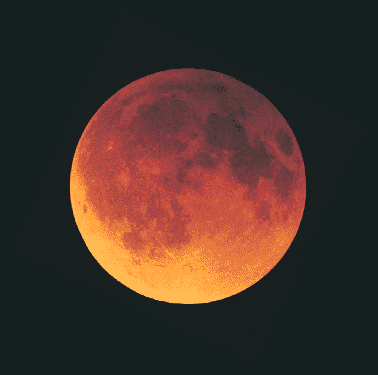 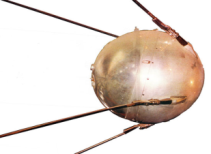 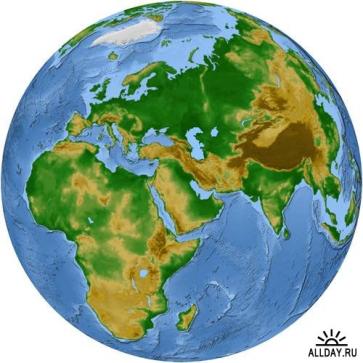 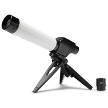 3. РАБОТА НАД ПРОЕКТОМ «ЧТО ДЕЛАЕТ МИР ПРЕКРАСНЫМ»
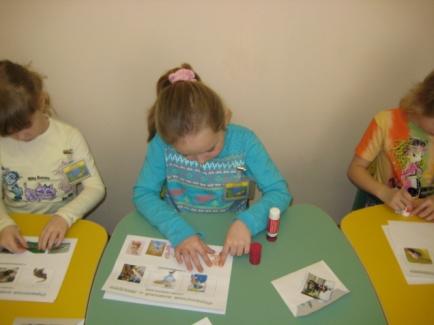 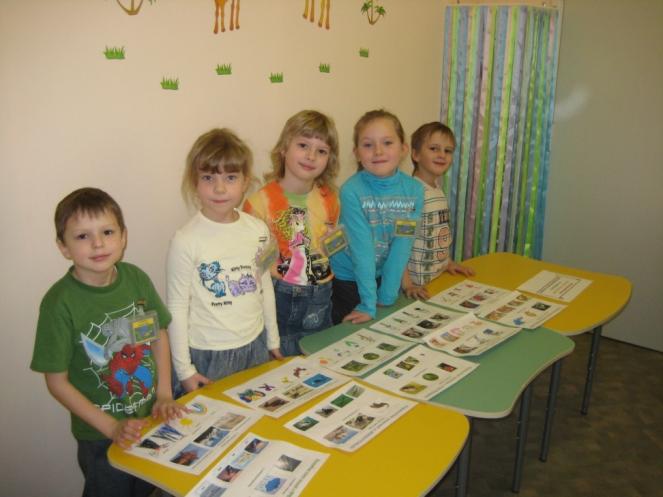 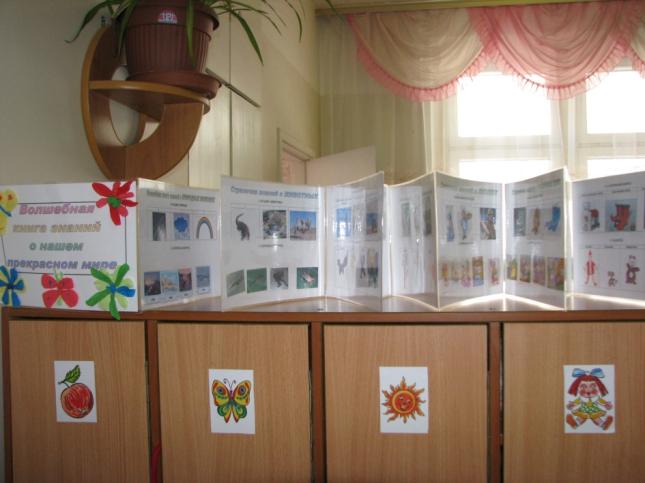 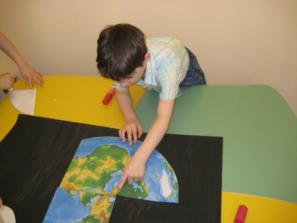 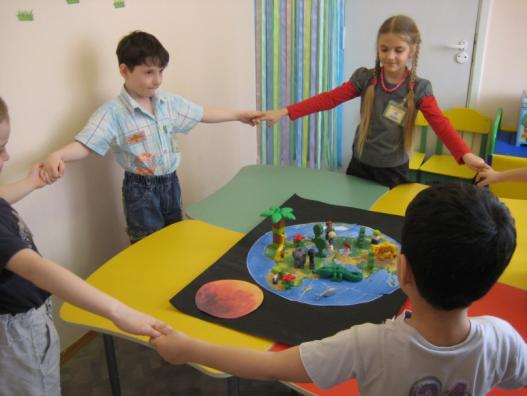 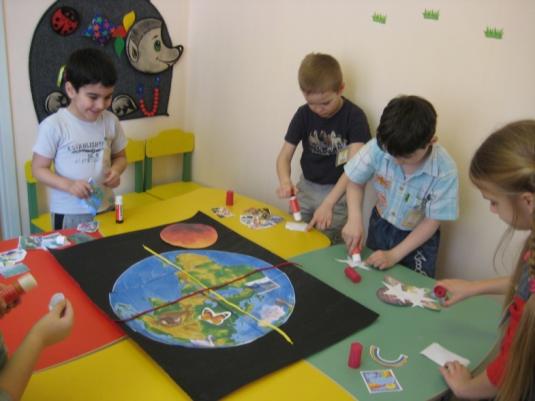 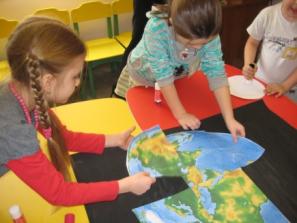 Подведение итогов.Подготовлено 2 проекта:Команда «Золотая рыбка» создала «Волшебную книгу знаний о нашем прекрасном мире»Команда «Золотой петушок» выполнила коллаж «Наша прекрасная планета Земля»